Школьная конференция
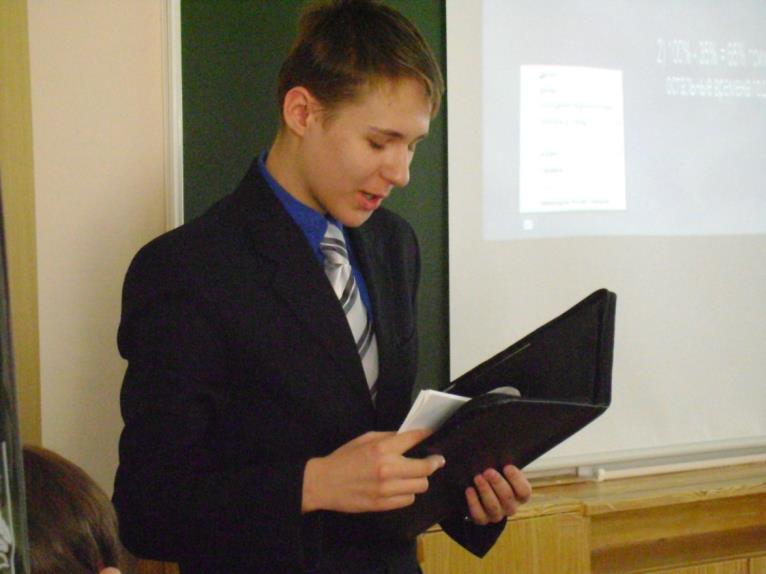 «Воспитание ценностей здорового образа жизни у школьников»
Работа с Хабаровской организацией инвалидов « Аридонс»
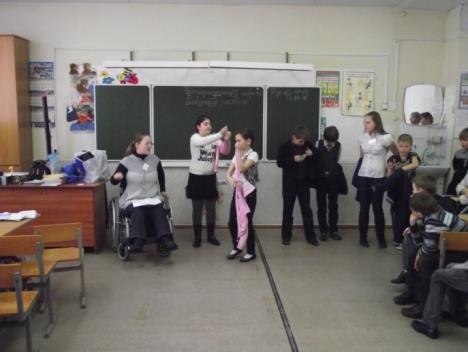 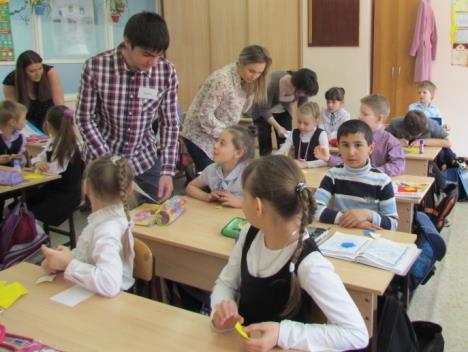 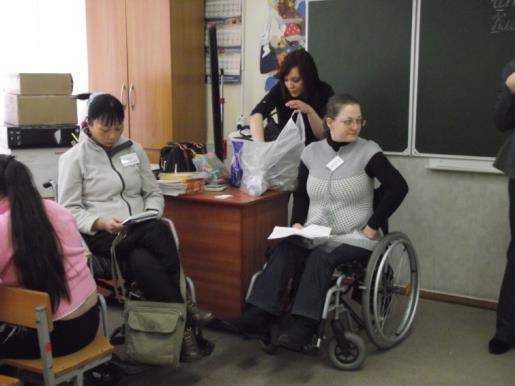 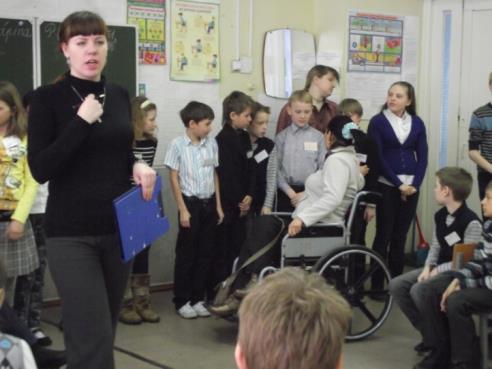 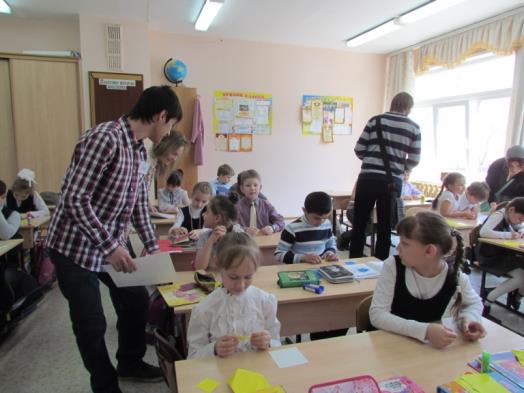 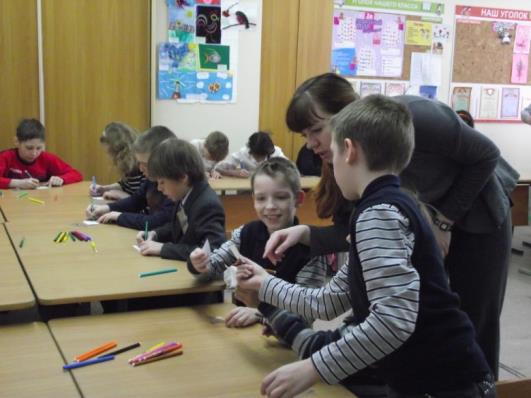 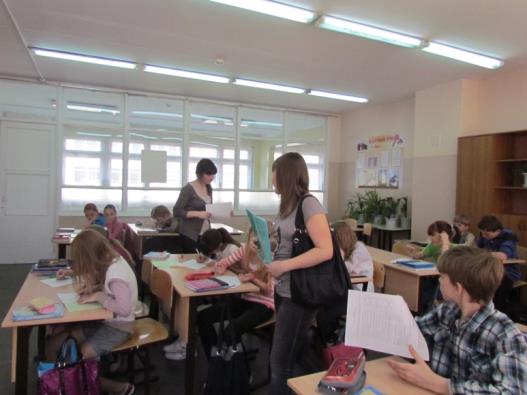 Уроки добра
Дружеская встреча
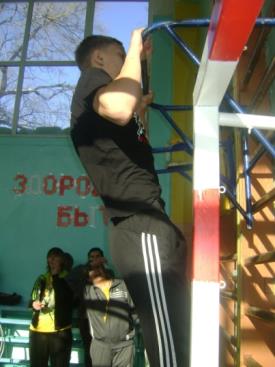 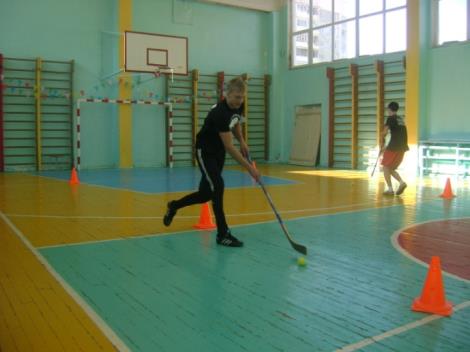 Спортивные соревнования.
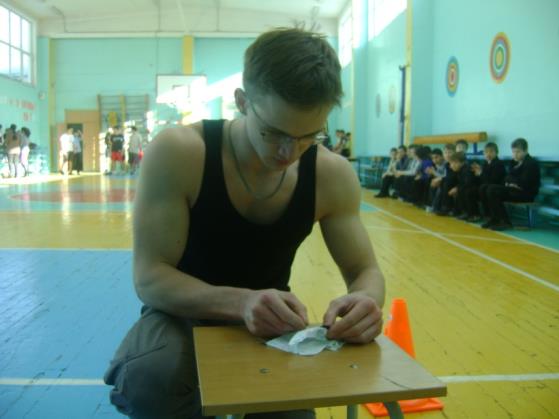 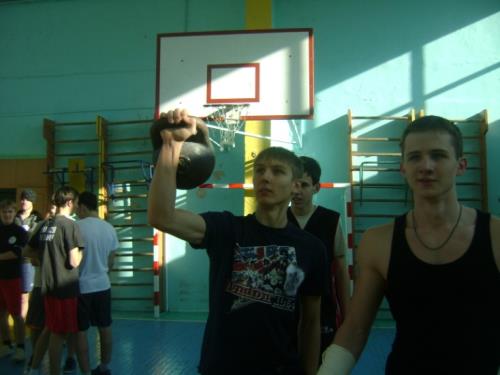 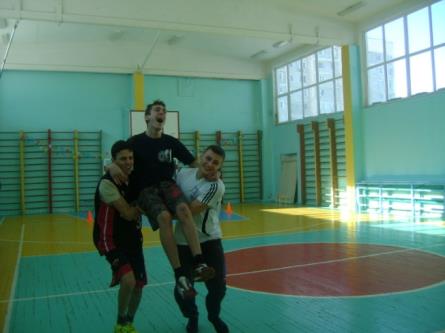 Правильное питание
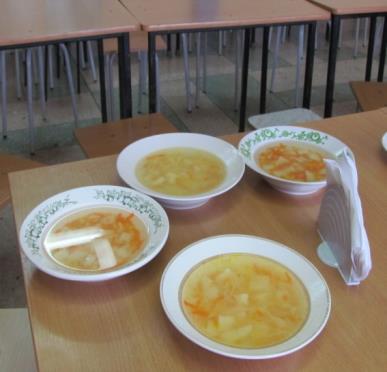 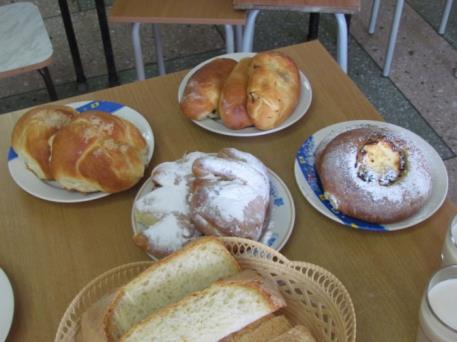 Диетические блюда в школьной столовой
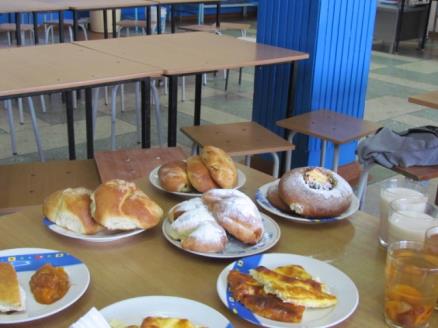 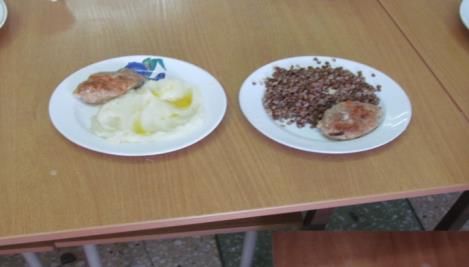 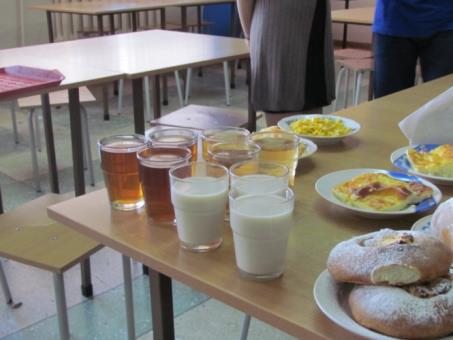 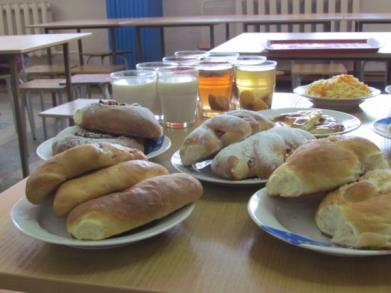 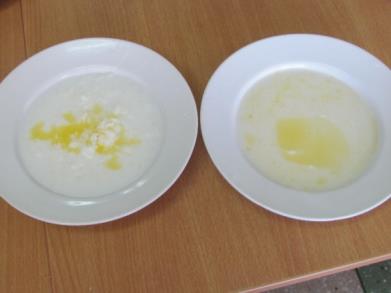 Дегустация
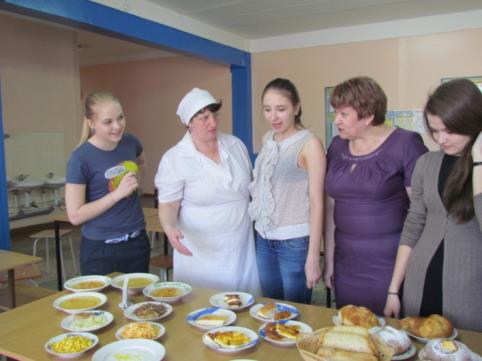 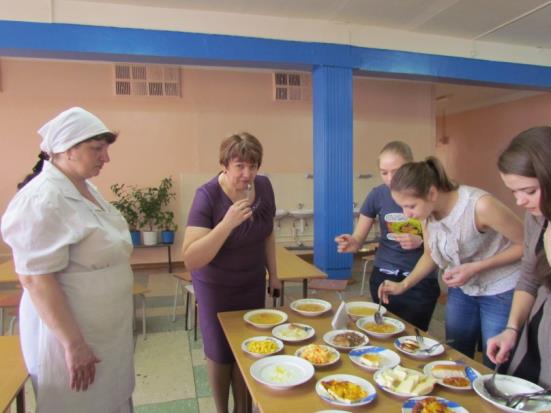 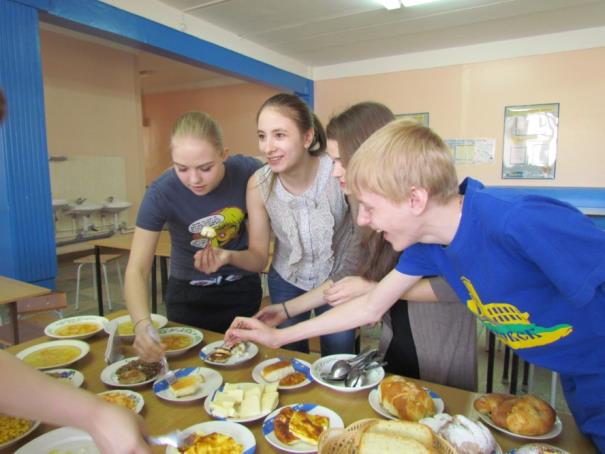 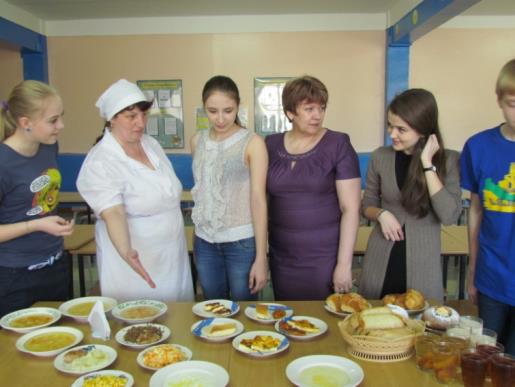 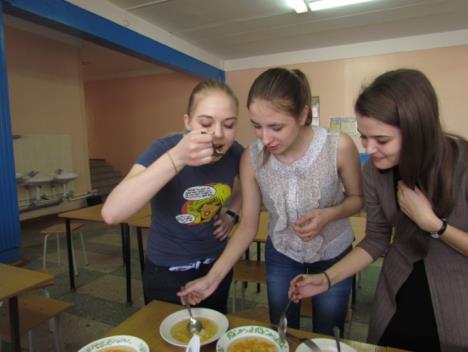 Конкурс рисунков, выступление агитбригады
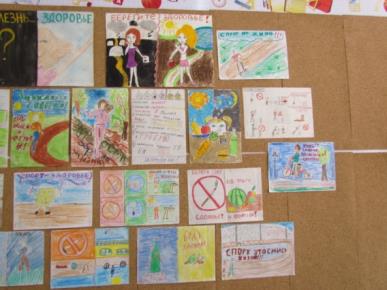 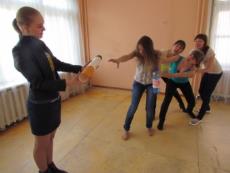 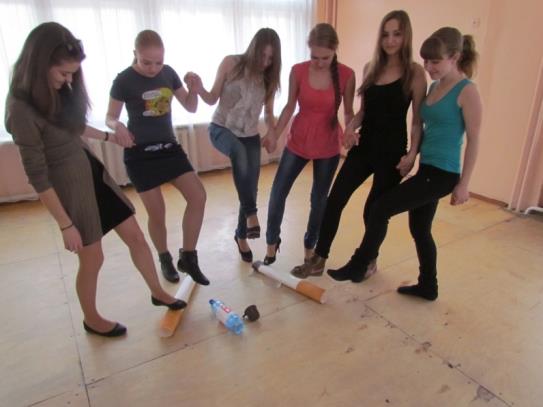 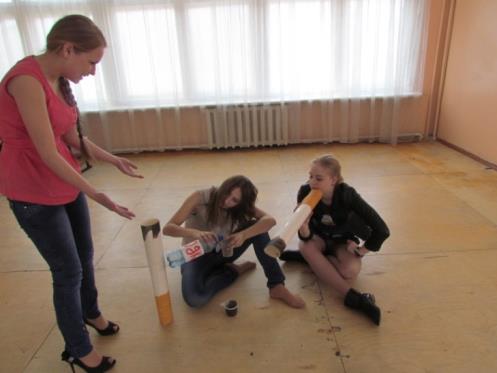 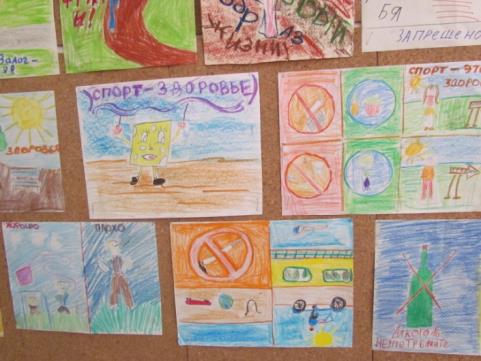 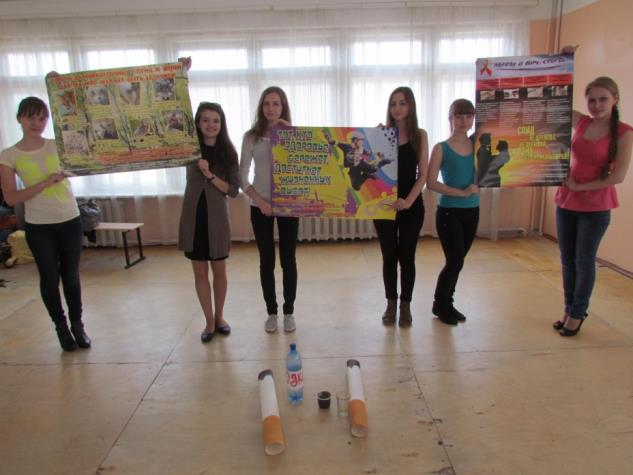 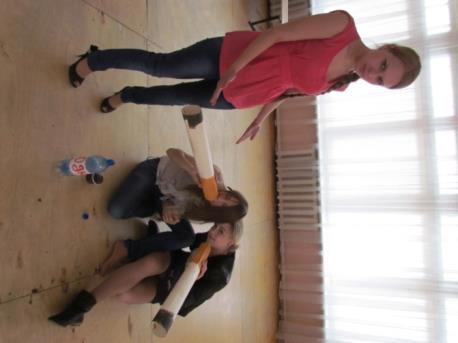 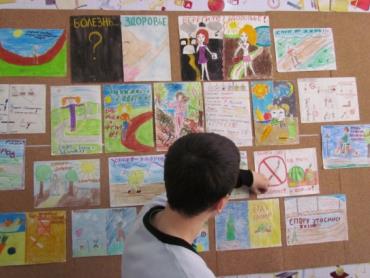 Подведение итогов
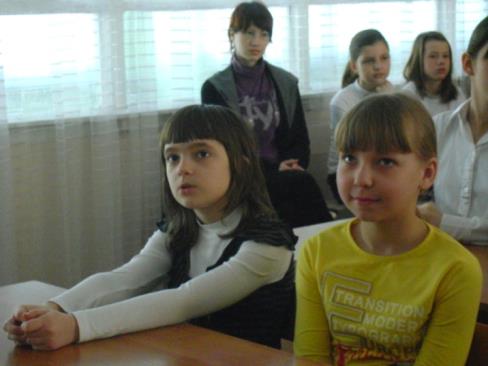 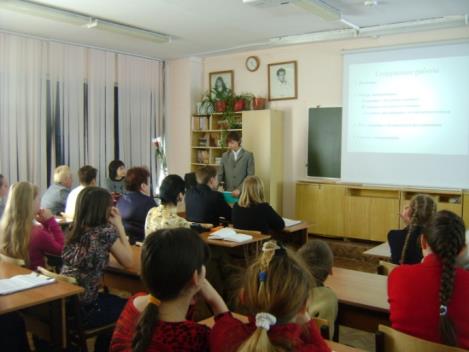 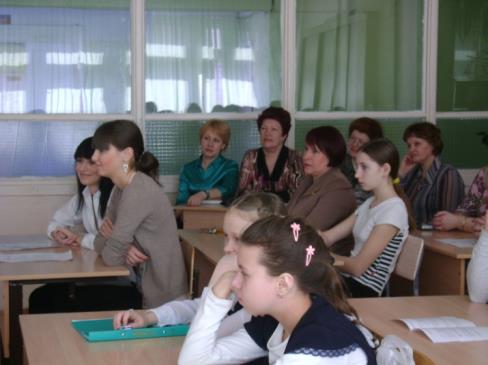 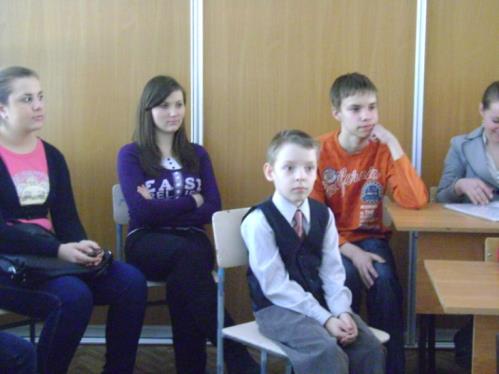 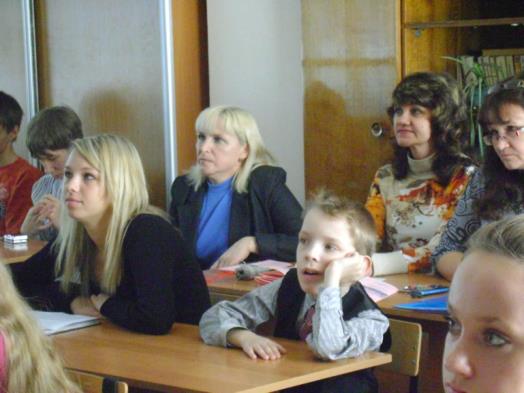 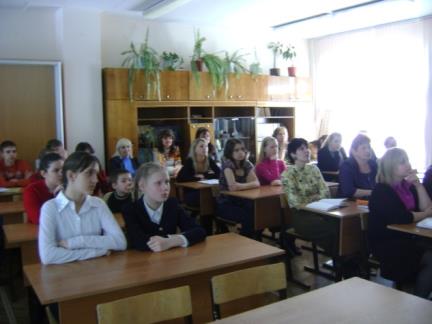